Mathematik I
Grenzwerte von Folgen / Fixpunktverfahren
Motivation
Motivation
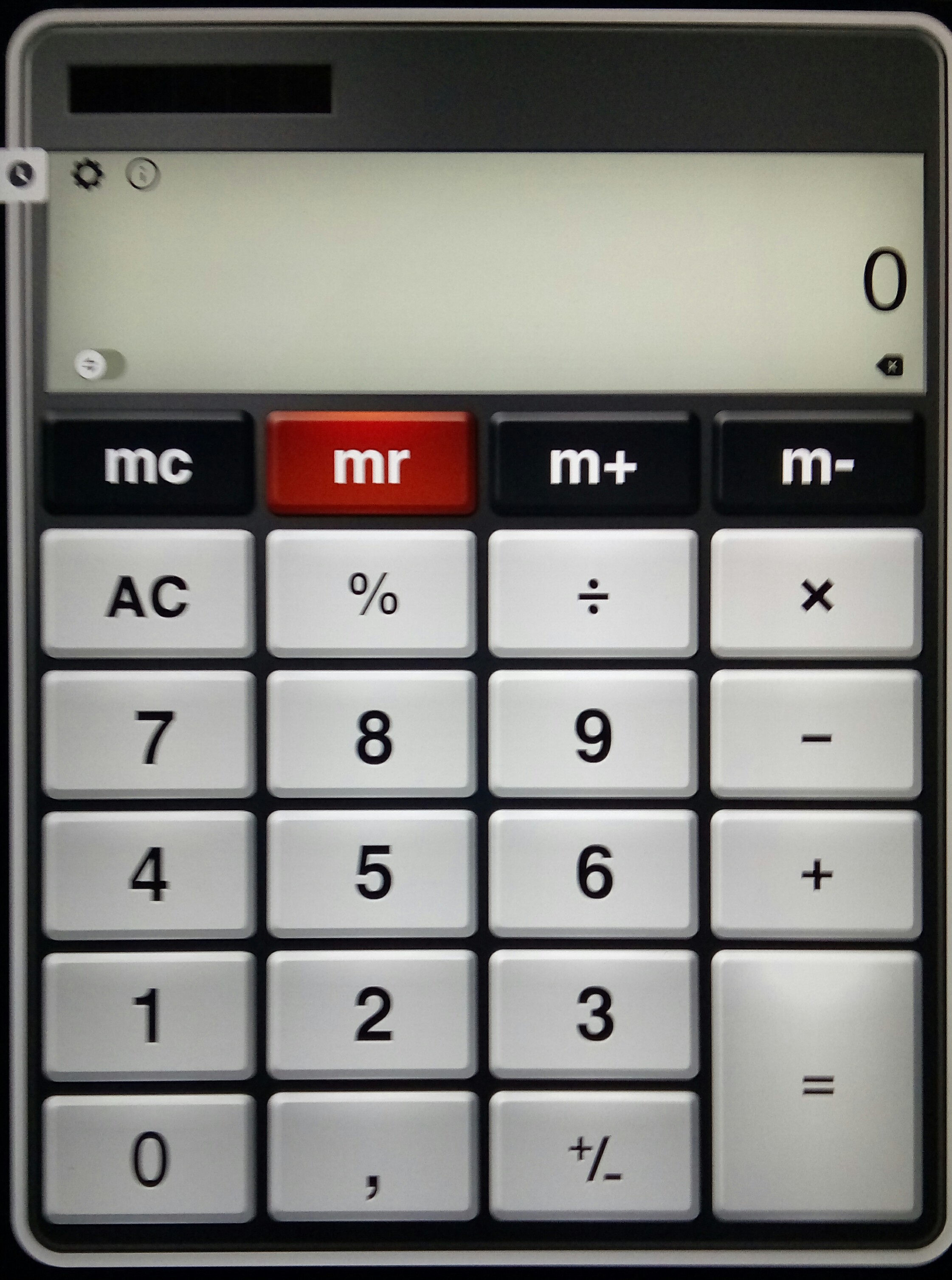 Bitteschön!


Aber damit geht es auch nicht! Dieser
Rechner kennt ja nur die Grundrechenarten…
Motivation
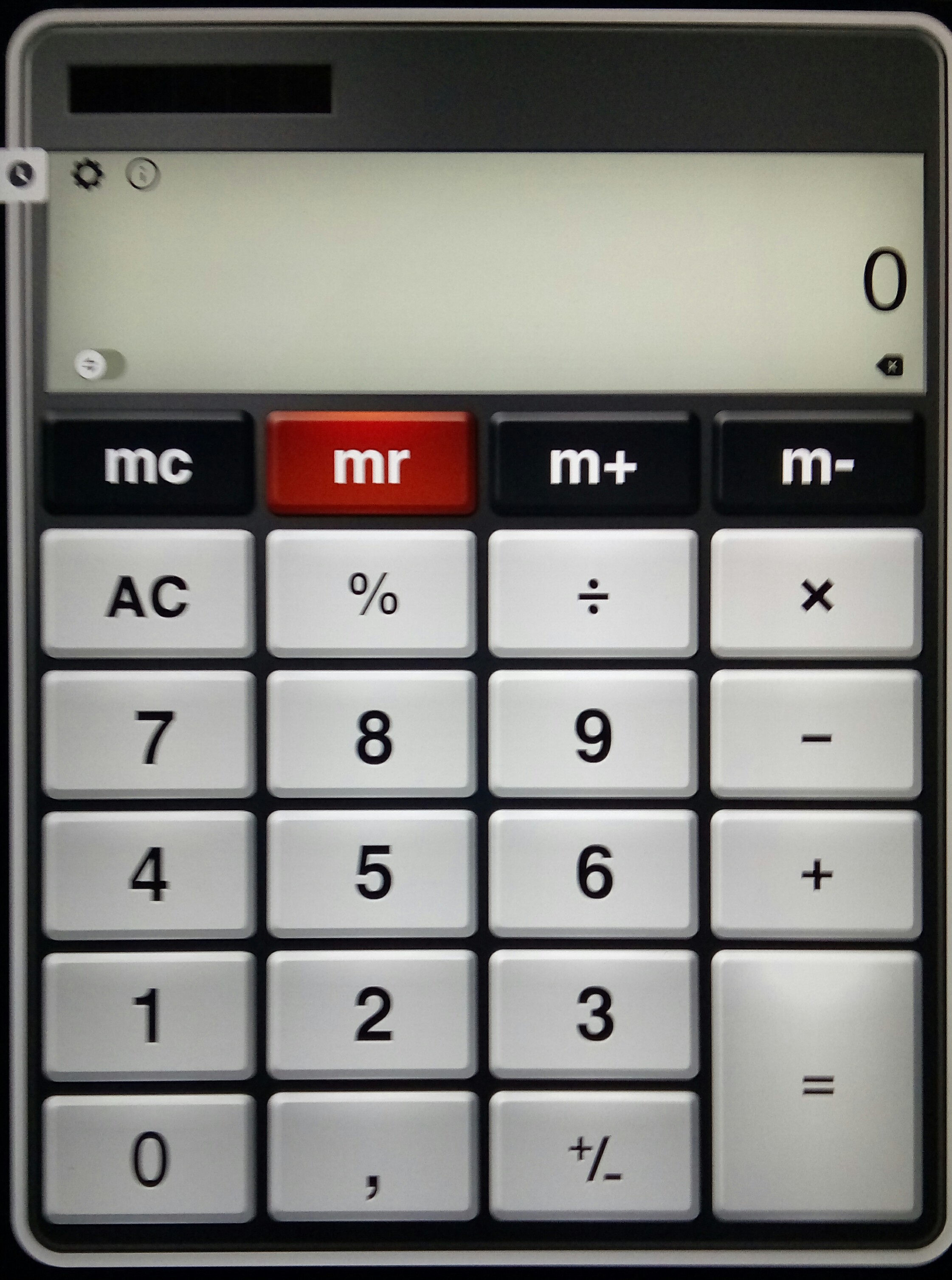 Für Interessierte: Was hat Abu Dschaʿfar 
Muhammad ibn Musa al-Chwārizmī
damit zu tun? 

Wortherkunft "Algorithmus"

Wortherkunft "Algebra“

Rechenung auff der Linihen und Federn... (1522)
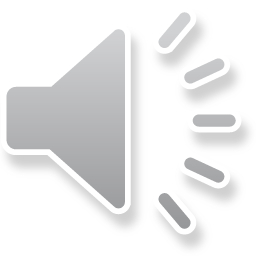 Babylonisches Wurzelziehen
Die Bestimmung der Wurzel aus der Zahl 3 ist gleichbedeutend mit dem Problem, die Kantenlänge eines Quadrats zu bestimmen, dessen Flächeninhalt 3 ist. 

Fangen wir mit einer Startschätzung an: Die Wurzel aus 3 ist ungefähr 2. Will man nun ein Rechteck konstruieren, das den Flächeninhalt 3 hat, wobei aber eine Kantenlänge diese geschätzte 2 ist, so erhalten wir folgendes Objekt:



 Der Flächeninhalt passt also schonmal, aber es ist kein Quadrat.
2
1,5
Babylonisches Wurzelziehen
Also bestimmen wir den Mittelwert (arithmetisches Mittel) aus den beiden Kantenlängen (2+1,5)/2=1,75
Und zeichnen wieder ein Rechteck, dessen eine Kantenlänge nun 1,75 ist. 



Der Flächeninhalt passt also wieder, aber es ist kein Quadrat… aber schon mehr ein Quadrat als im vorangehenden Schritt.

Also nochmal… Mittelwert bilden (7/4+12/7)/2=97/56 und das Rechteck:
Babylonisches Wurzelziehen
Rationale Zahlen als Körper
Nein. Denn wenn man eine rationale Zahl (Bruchzahl) als Startwert eingibt, kommt in jedem Schritt wieder eine Bruchzahl raus (Abgeschlossenheit der rationalen Zahlen als Körper bezüglich der vier Grundrechenarten). Weiterhin ist die Wurzel aus drei keine rationale Zahl (erster Übungszettel, 4. Aufgabe).   

Dieses Verfahren geht auch mit 3-ten Wurzeln und dem zu konstruierenden Würfel bzw. den Quadern. Hier gibt man zwei (gleiche) Kantenlängen vor und berechnet die fehlende Kantenlänge so, dass das Volumen passt. Für den nächsten Schritt bestimmt man das arithmetische Mittel.  Überlegen Sie sich die Formel, wie man aus einer Startschätzung den verbesserten Wert erhält!
Iterationsvorschrift
Iterationsvorschrift
FIXPUNKT
FIXPUNKT
FIXPUNKTVerfahren
Fixpunktverfahren sind in der modernen Mathematik DAS Verfahren der Wahl, um gegebene Aufgaben mit Hilfe des Rechners zu lösen. Heutzutage werden fast alle mathematischen Probleme mit Hilfe solcher Verfahren (numerisch) gelöst. Daher wollen wir hier die Theorie dieser Verfahren behandeln. 

Wichtig ist also, ob eine so konstruierte Folge von Zahlen einen  „Grenzwert“ hat…
Standard-Lehrinhalte, von denen ich hier abweichen möchte
(kann ja nicht schaden, das auch zu kennen)

Die Aufgaben 2 a)-c) auf dem Übungszettel beziehen sich auf diese Inhalte
Sie können diese Folien auch erst einmal überspringen
Standard-Lehrinhalte, von denen ich hier abweichen möchte
FORMALISMUS VON Bolzano,  CAUCHY und Weierstrass
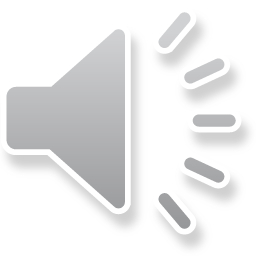 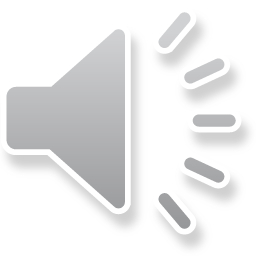 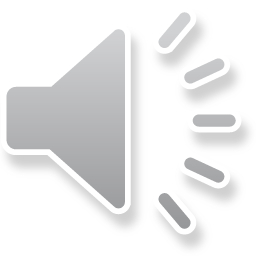 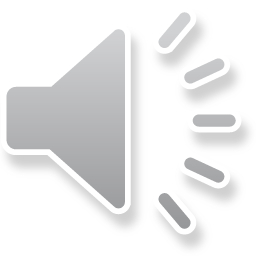 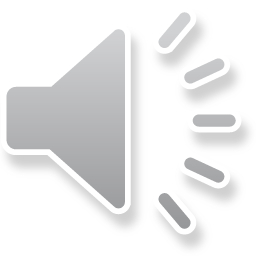 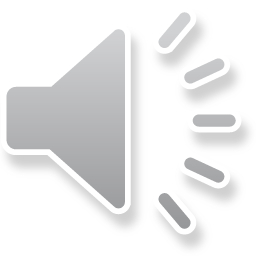 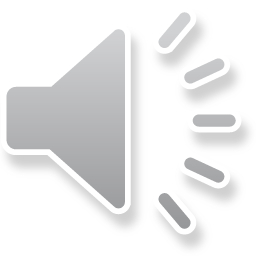 Standard-Lehrinhalte, von denen ich hier abweichen möchte
FORMALISMUS VON Bolzano,  CAUCHY und Weierstrass
Standard-Lehrinhalte, von denen ich hier abweichen möchte
Lehrbuch-thesen
Nicht jede Folge hat einen Grenzwert!! Manche Folgen „hauen ab ins Unendliche“ oder „gehen auf und ab, ohne gegen einen Wert zu streben“…

In diesem Dokument ist zusammengefasst, welche Zusammenhänge über Zahlenfolgen und die Existenz eines Grenzwertes in den meisten Lehrbüchern übereinstimmend gelehrt werden: 
Zunächst wird festgestellt, dass Folgen, die monoton sind (also mit jedem Schritt größer bzw. mit jedem Schritt kleiner werden), aber insgesamt nach oben und unten beschränkt sind, einen Grenzwert haben müssen. Die Pfeile im Dokument zeigen in welche Richtung man schlussfolgern kann.
Hat eine Folge einen Grenzwert, dann hat auch jede Teilfolge (z.B. betrachtet man nur jedes k-te Glied der Folge, oder die Folge erst ab dem k-ten Index) diesen Grenzwert.
Wenn eine konvergente Folge (konvergent = „hat einen Grenzwert“) von zwei anderen konvergenten Folgen eingeschlossen wird, dann wird auch deren Grenzwert durch die beiden andren Grenzwerte eingeschlossen.
Standard-Lehrinhalte, von denen ich hier abweichen möchte
Lehrbuch-thesen
Das möchte ich eigentlich hier vermitteln…
Theorie der Fixpunktiterationen
Laden Sie sich den Inhalt des folgenden Dokuments herunter. In den folgenden Folien und Grafiken werde ich auf die einzelnen Fragen eingehen, die in diesem Dokument angesprochen werden.  Denken Sie dabei z.B. an die Berechnung der Wurzel aus 3 aus dem ersten Beispiel und an die verwendete Iterationsfunktion:
Funktionsgraph geht aus
linker, oberer Hälfte zur
rechten, unteren Hälfte 
des Quadrats und schneidet 
dabei die Winkelhalbierende.
Wenn man passend an die 
Winkelhalbierende ein Quadrat 
zeichnen kann, so dass der
Funktionsgraph nicht über dessen 
obere oder untere Kante hinausführt, 
also ganz innerhalb des Quadrates 
verläuft, dann muss der Graph 
innerhalb des Quadrates die 
Winkelhalbierende schneiden. 

Weitere Voraussetzung: Die Funktion 
muss sich als durchgehender 
Strich zeichnen lassen. Sie muss stetig 
sein.
Durch die Lage des Quadrats
ist das Inputintervall [a;b] auch
das „Outputintervall“
b
a
a
b
Ist der Fixpunkt eindeutig?
Ist der Fixpunkt nicht eindeutig,
dann entfernt sich der Graph 
nach dem „ersten“ Fixpunkt 
von der Winkelhalbierenden, 
kehrt aber wieder zu ihr zurück.
Ist der Fixpunkt eindeutig?
Ist der Fixpunkt eindeutig?
Jetzt wieder mathematisch formulieren. 
Dabei müssen wir beachten, dass
zur Existenz eines eindeutigen Fixpunktes
natürlich auch gehört, dass überhaupt
einer existiert. Also brauchen wir wieder
dieses [a;b]-Argument.
Wenn es einen solchen Punkt nicht gibt,
dann ist der Fixpunkt eindeutig,
dann kehrt der Graph nicht zur
Winkelhalbierenden zurück.
Funktioniert die Iteration?
Funktioniert die Iteration?
b
a
a
b
Funktioniert die Iteration?
… sondern nur auf einen Ausschnitt
[c;d].
d
c
a
b
Funktioniert die Iteration?
Und das Intervall [c;d] wiederum
auf ein noch kleineres Intervall
[e;f]…

Und so weiter… 

Mit jedem Schritt der Iteration wird das
Intervall kleiner und kleiner…

Es konvergiert gegen den Fixpunkt.
f
e
c
d
Funktioniert die Iteration?
Funktioniert die Iteration?
b
a
a
b
Funktioniert die Iteration?
b
a
a
b
Hierfür braucht man den 
Begriff „Steigung“…
Funktioniert die Iteration?
b
a
a
b
Hierfür braucht man den 
Begriff „Steigung“ nicht!
Diese Bedingung kann man 
auch mit komplexen Zahlen 
und Beträgen verstehen.
Fixpunktsatz von Banach
Fixpunktsatz von Banach
WENN





DANN
Das ist der Maximalwert 
des Betrags der Ableitung auf
dem Intervall [a;b].
Fixpunktsatz von Banach
In diesem Satz finden wir alles wieder,
Was wir zuvor diskutiert haben.
Fixpunktsatz von Banach
Diese Voraussetzung garantiert, dass es 
einen Fixpunkt gibt ([a;b]-Argument).
Fixpunktsatz von Banach
Fixpunktsatz von Banach
Und schließlich werden die Intervalle
immer kleiner. Das Verfahren konvergiert.
wie schnell konvergiert Die Fixpunktiteration?
Kennt man die Kontraktionszahl L einer Funktion 
auf dem Intervall [a;b], dann kann man ausrechnen, 
wie viele Schritte man machen muss, bis eine 
gegebene Genauigkeit für die gesuchte 
Lösung erreicht ist.
wie schnell konvergiert Die Fixpunktiteration?
wie schnell konvergiert Die Fixpunktiteration?
Diese Genauigkeit ist besser (also kleiner) als…
wie schnell konvergiert Die Fixpunktiteration?
… das hier.  Hier steht jeweils ein Ausdruck, der
von L abhängt. Je kleiner L ist, desto kleiner ist auch
der Fehler im n-ten Schritt. 

Multipliziert wird dieser Ausdruck mit der Abweichung
von zwei aufeinanderfolgenden Iterierten. Wenn man
also schaut, wie weit zwei aufeinanderfolgende 
Iterierte voneinander entfernt sind, kann man ausrechnen,
wie weit die n-te Iterierte von der wahren Lösung abweicht.


Hier ein Beispiel für eine Anwendung dieser Abschätzung in 
der Mathematik:  YouTube-Link


Wir werden in der nächsten Vorlesung sehen, wie es
sich mit dem Babylonischen Wurzelziehen verhält…